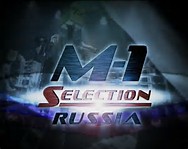 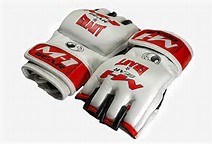 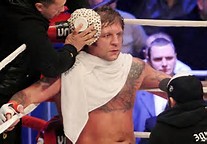 Смешанные единоборства
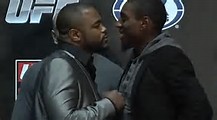 Смешанные боевые искусства (также MMA — от англ. Mixed Martial Arts) — боевые искусства (часто неверно называемые «боями без правил»), представляющие собой сочетание множества техник, школ и направлений единоборств. ММА является полноконтактным боем с применением ударной техники и борьбы как в стойке (клинч), так и на полу (партер). Термин «Mixed Martial Arts» был предложен в 1995 году Риком Блюмом, президентом Battlecade, одной из ранних организаций ММА и, впоследствии, нашёл устойчивое применение и в неанглоязычных странах.
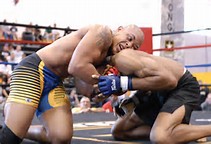 Кто является лучшим бойцом ММА на данный момент?
Жорж Сен-Пьер
Джон Джонс
Андерсон Сильва
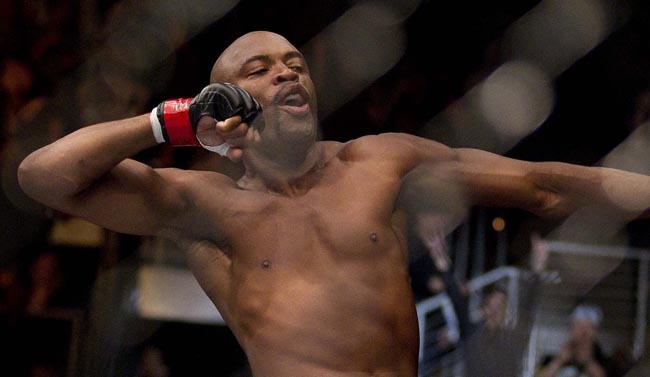 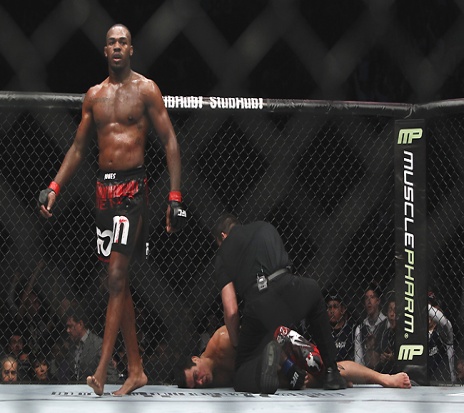 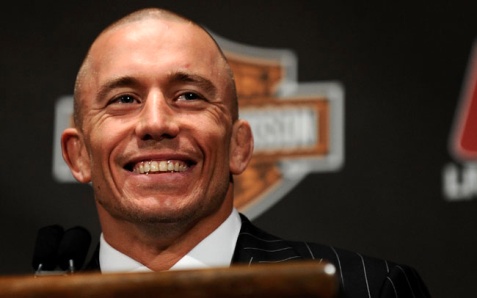 Увы, не верно
Молодец
Кто обладает самым сильным ударом ноги в  истории ММА?
Мирко Кро Коп
Федор Емельяненко
Маруицио Руа
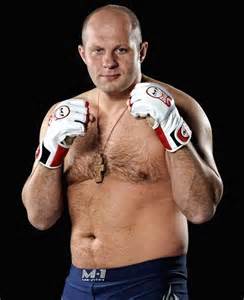 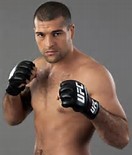 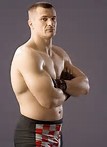 Увы, не верно=))
Молодец!
Кому из ниже перечисленных бойцов удалось удержать три титула в ММА?
Рашад Эванс
Бадр Хари
Алистар Оверим
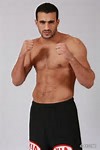 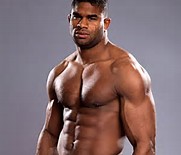 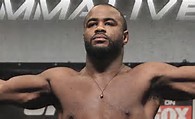 Увы не верно
Молодец!
Кому из ниже перечисленных бойцов проиграл
Федор Емельяненко?
Педро Риззо
Ден Хендерсон
Тим Сильвиа
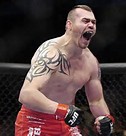 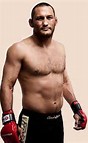 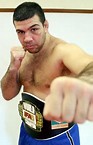 Увы не верно
Молодец!
Сколько боев провел Федор Емельяненко?
26
35
40
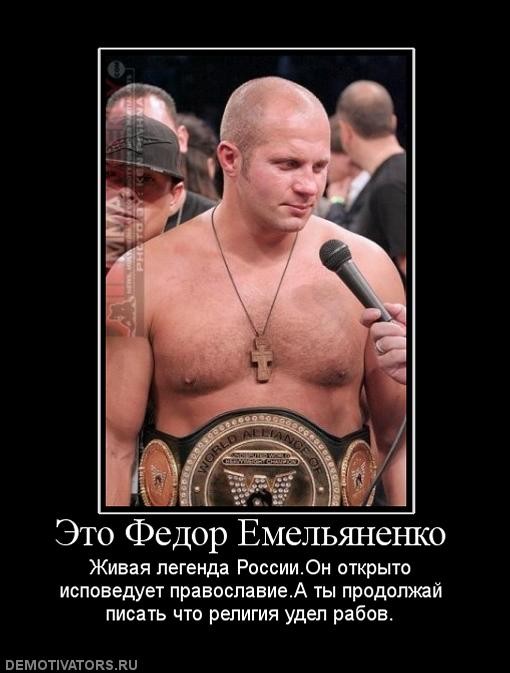 Увы не верно
Молодец!